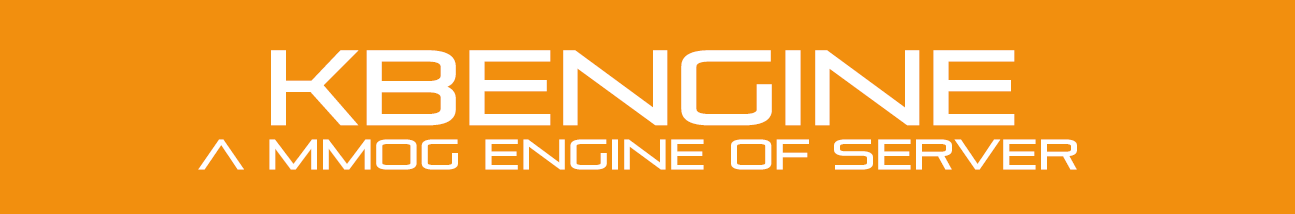 KBEngine Technical OverviewOpen Source Game Server Engine
http://kbengine.org
Overview
KBEngine Server Overview
Implementing an Entity
Entity Communcation
Entity Core Components
Cell Feature Set
Server Setup and Maintenance
Server Debugging
Server profiling and Stress Tests
Chapter One
KBEngine Server Overview
KBEngine Server Architecture
Client
Client
Client
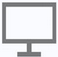 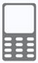 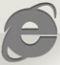 Internet
Switch Fabric
Baseapp
Loginapp
Loginapp
Baseapp
Baseapp
Switch Fabric
Cellapp
Cellapp
Cellapp
BaseappMgr
DBMgr
CellappMgr
Cellapp
Cellapp
Database
Each machine needs to run the daemon processes at the same time.
Loginapp Process
The first connection point with the client.
Fixed port
Initial communication encryption
     Public key pair (of any length)
     Username / Password
Use multiple Loginapps to load balance
       DNS round robin
Baseapp Process
Fixed point for communication with clients
Mediation between client and Cellapp communication
The communication with clients is evenly distributed among Baseapps
Used to handle entities without spatial location attributes (auctions, guilds)
Each Baseapp also acts as a 	fault-tolerant role for other Baseapps
Usually one CPU/core handles a Baseapp
Base Entity
Baseapp has two entity types
    Entity
    Proxy
Entity
   The usual game entity
    Ex: NPC stored in the database, auction house
Proxy
   Connects with the client
    C++ inherits from KBEngine.Entity
    Special base
Baseapp fault-tolerance processing
Backup the entity to other Baseapps
Baseapp
Baseapp
Baseapp
Baseapp
Your own Base entity
Backups on other Baseapps
Baseapp fault-tolerance processing
Entity becomes unavailable after Baseapp crash
Baseapp
Baseapp
Baseapp
Baseapp
Your own Base entity
Backups on other Baseapps
Baseapp fault-tolerance processing
Rapidly switch to other backup Baseapps after a disaster
Baseapp
Baseapp
Baseapp
Baseapp
自己的Base 实体
其他Baseapp上的base 实体的备份
Your own Base entity
Backups on other Baseapps
Baseapp fault-tolerance processing
Clients connected to crashes’ Baseapp
      All data is stored
         When reconnected, they will continue to connect with their original Entity (if there is no timeout)
Baseapp Manager (BaseappMgr)
Responsible for load balancing between Baseapps
Monitor all Baseapps for fault tolerance between Baseapps
Primarily for player login assignments and create Entity
A server group has 1 BaseappMgr instance
Cellapp Process
Spatial and positional data processing
         Space to handle player interaction (space, room, scene)
Handles entities in Spaces
Handles regions within cells
            A Cellapp will have only one Cell on a single space (usually the process occupies one CPU/core and multiple cells do not make sense)
A Cellapp may handle multiple Spaces
Usually one CPU/core handles a Cellapp
Cells & Spaces
Currently, Space is not supported for splitting into multiple cells and shared by Cellapps, so this page can be ignored.
Spaces load balance with Cells
Each space contains at least one Cell
One area of each Cell processing space
Cells boundary moves according to Cell’s load
Cells does not affect the gaming experience of the client
A Space is split into multiple cells
Cell1
Cell3
Cell6
Cell4
Cell5
Cell2
Cellapp main sources of load
The total number of managed Entities
The frequency of Entity communication
         User invoked methods
         System automatically updating attributes
         Densely concentrated Entities
Entity script
Entity data size
Entity and Cell
At least one Entity per space
        Usually the first entity is a Space entity, which acts as a handle to the space to control it
Each player Entity on Cellapp has a Witness object
        Witness monitors surrounding Entity and synchronizes event messages to the client
Entity Area of Interest (AOI) range default is 500m
         It is customizable and depends on many factors
Entity and Cell (Cross-Cell content on this page is not yet implemented)
Entity crossing Cell border is seamless
          Client does not feel crossing of the border occur
Each Cell maintains a list of Entities
          Ghost entities
         Radius 500m, configurable
         Greater than or equal to AOI
Cell1
Cell2
500m boundary region
500m boundary region
500m radius
Real Entity
Ghost Entity
Entity: Real and Ghost
Real Entity is the authoritative Entity
A Ghost Entity is a copy with partial data from the neighboring Cell’s corresponding Entity
Cell1
Cell2
500m boundary region
500m boundary region
Real Entity
Ghost Entity
Ghost Entity
Solves Entity interaction issues across Cell boundaries
Method call
           Forward it to Real Entity
Attributes 
        An attribute can be real only. For example, if it will never exist on ghost.
        If an attribute is visible to the client, the attribute must be ghostable. Example: current weapon, level, name
Ghost’s attributes are read-only
         To change property values you can only update their corresponding Real Entity via a method call
Entity data update
Clients implement LOD to speed up rendering
Cellapp implements LOD to reduce:
           Bandwidth consumption
           CPU consumption per Entity
The role of LOD on Cellapp is similar to that on the client side
           The level of detail is relative to the player’s entity distance
Client side Entity methods can implement LOD
Entity attribute LOD avoids unnecessary communication to the client
          Current Health Points (invisible for very long distances)
CellappMgr
CellappMgr knows:
         All Cellapps (and their loads)
         All Cell borders
         All Spaces
Manages Cellapp load Balancing
         Tells Cellapps where their Cell borders should be
Adds new Entities to the correct Cell
One server group has one CellappMgr instance
Database Manager (DBMgr)
Database storage for managing Entity data
Responsible for the communication of Entity information between the database and the rest of the server
Supported database types:
        MySQL
        MongoDB
        Redis
       … you can customize it yourself
Best to run on an independent machine
Entity backup
Archiving
        Round-robin scheduling between Baseapps
        Baseapp retransmits data from the Cell section of the Entity to DBMgr storage
KBEngine ‘machine’ Daemon
Daemon for monitoring server processes
There is a machine daemon on each server computer
Start/Stop Server processes
Notifies the server group of the survival status of each process
Monitoring the use of the machine
        CPU / Memory / Bandwidth
KBEngine Server-side operations
1 Baseapp for 2 or more Cellapps
         Different games, different situations
               Profile early, profile often
If the situation allows, these should be placed on an independent machine:
        DBMgr
        Some tools processes
Login process
Client sends a login request
        Specifies IP/port
Loginapp receives a login request
        Decrypts request message (some clients also choose not to encrypt communication, then the server does not decrypt)
Loginapp forwards login message to DBMgr
DBMgr authenticates username/password
        Queries the database
Forward requests to BaseappMgr
BaseappMgr sends a message to create a new Player Entity to the least heavily loaded Baseapp
Baseapp creates a new Proxy
        May create a new Cell Entity
Proxy TCP port is returned to the client
      Routes to BaseappMgr, DBMgr, Loginapp
Chapter two
Implementing an Entity
Game Project Asset Library
KBEngine Default Asset Library
     If the user does not set an environment variable, the engine will try to read the engine root assets as the default asset library by default
        The concept of an asset library is similar to Assets in Unity3d, but some of the folder name structures are fixed
Different projects are different asset banks
        To read the corresponding project asset library when the engine starts, must be set in the environment variables
Asset library folder structure
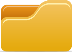 <assets>
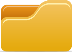 scripts
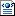 List all entities
entities.xml
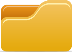 base
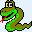 Baseapp script
<entity>.py
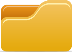 cell
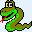 Cellapp script
Implementing properties and methods (Python)
<entity>.py
Client script (only used with native 
Environments that contain a python parser,
Plugin environments such as Unity3d 
do not need to be implemented here)
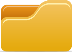 client
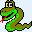 <entity>.py
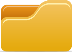 common
Cell, Base, Client shared Implementation Functions
Common script
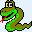 *.py
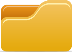 server_common
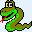 Common script
Cell, Base shared implementation functions
*.py
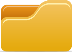 entity_defs
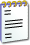 Define Entity Attributes and Methods
Definition file
<entity>.def
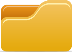 user_type
Custom type script
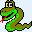 *.py
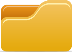 res
Asset library folder structure
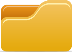 <assets>
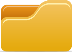 scripts
Server-side logical data files, for example: monster and skills table data
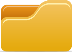 data
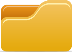 Database extensions
db
Robot stress test, virtual client script, can simplify implementation under scripts/client
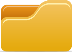 bots
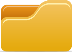 res
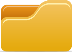 server
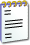 Server configuration file
kbengine.xml
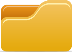 Spatial resource data, for example, 
providing collision information 
For entity server navigation
spaces
Entity Implementation
Each Entity must:
        Be listed in the entities.xml file
        Must have an <Entity_name>.def file
        Must have an <Entity_name>.py file
Each Entity can:
         Have up to 3 parts of the implementation (Client/Cell/Base)
         Use a shared script under the common path
Client / Server definition file must match
      In the client plug-in environment, the plug-in will compare MD5 value of the computing protocol with the server’s to ensure that it is up-to-date. When the protocol does not match, the plug-in will be imported from the server network and stored locally.
Distributed Entity
B
A
A
A
B
Base Entity
Real Entity
Ghost Entity
Player Entity
Client Entity
C
C
C
B
Client
Client
Client
A
B
C
Baseapp
Baseapp
A
A
A
B
B
B
C
C
C
Cellapp3-cell3
Cellapp1-cell1
Cellapp2-cell2
Space1 - Cell1
Space1 - Cell2
C
A
B
A
B
C
In a space
Space1 - Cell3
A
B
C
Distributed Entity
CellApp1,CellApp2, and CellApp3 each have a Cell of Cell1
Three Entities A,B,C are in Space1
A
A
A
B
B
B
C
C
C
Cellapp3
Cellapp1
Cellapp2
Space1 - Cell1
Space1 - Cell2
C
A
B
A
B
C
In a space
Space1 - Cell3
A
B
C
Distributed Entity - Viewed from Cellapp1
Space1的CellApp1的Cell：
        A and B are Real Entities
        C is a ghost entity from the real one on CellApp2
A
A
A
B
B
B
C
C
C
Cellapp3
Cellapp1
Cellapp2
Space1 - Cell1
Space1 - Cell2
C
A
B
A
B
C
In a space
Space1 - Cell3
A
B
C
Distributed Entity - Viewed from Cellapp2
Space1的CellApp2的Cell：
        C is a Real Entity
        A and B are ghost Entities from the real in CellApp1
A
A
A
B
B
B
C
C
C
Cellapp3
Cellapp1
Cellapp2
Space1 - Cell1
Space1 - Cell2
C
A
B
A
B
C
In a space
Space1 - Cell3
A
B
C
Distributed Entity - Viewed from Cellapp3
Space1的CellApp3的Cell：
        A and B are ghost Entity from the real in CellApp1
        C是一个从CellApp2上ghost来的ghost Entity
A
A
A
B
B
B
C
C
C
Cellapp3
Cellapp1
Cellapp2
Space1 - Cell1
Space1 - Cell2
C
A
B
A
B
C
In a space
Space1 - Cell3
A
B
C
Simple Entity
Account.def:
------------

<root>
		<Properties>
		</Properties>

		<ClientMethods>
		</ClientMethods>

		<BaseMethods>
		</BaseMethods>

		<CellMethods>
		</CellMethods>
</root>
Entity Inheritance
Entity definition file supports inheritance
       <assets>/scripts/entity_defs/interfaces
Two inheritance mechanisms:
       <Parent>
                     Inherits all things
                     Property/method
                     Volatile property definition
                     LOD level
                     Single level of inheritance
  <Implements>
                 Inheritance properties and methods
                        Multi-level inheritance
Avatar Definition
<root>
	<Volatile>
		<position/>
		<!--<position> 0 </position> Don't update-->
		<yaw/>
		<!--<pitch> 20 </pitch>-->
		<pitch/>
		<roll/>
	</Volatile>


	<Implements>
		<Interface>	GameObject		</Interface>
		<Interface>	State		</Interface>	
                                </Implements>


	<Properties>
		<roleType>
			<Type>	UINT8	</Type>
			<Flags>	BASE	</Flags>
			<Default>	0	</Default>
			<Persistent>	true                         </Persistent>
		</roleType>

	</Properties>


	<BaseMethods>
		<createCell>
			<Arg>	ENTITYCALL	</Arg>
		</createCell>
	</BaseMethods>


	<CellMethods>
		<jump>
			<Exposed/>
		</jump>
	</CellMethods>


	<ClientMethods>
		<onJump/>
	</ClientMethods>
</root>
Entity Attributes
Type
       Like all languages
       Standardized for network transmission/database storage
Fixed Protocol ID（Utype）
         http://www.kbengine.org/cn/docs/programming/entitydef.html
Default
      Determined by type
           More can be covered in the definition file
Flags
Detail Level
Volatile information
Whether to store in database（ Persistent）
Entity Attributes
Cell Attributes
Entity data that is frequently accessed
Data is copied (to new cell) when crossing Cell Boundary
Back up data to base
Notify the client when data changes:
Change of attributes
When an entity enters the player’s AOI
Base properties
More complicated / accessed less
    Notify the client when data changes
Entity Attribute
Client properties
Accessible part of the server property
Attribute values published from Cell
Cell attribute change triggers set_<property>()
E.g.:
def set_HP( self, old ):  if self.HP == 0 and old > 0:    self.doDeath()‏
Entity definition data types
Simple types
INT8 / UINT8
FLOAT32 / FLOAT64
STRING
VECTOR3
…
Sequence type
 ARRAY
TUPLE
Entity definition data types
<root>
   <Properties>
      <name>
         <Type>    		STRING    	</Type>
      </name>

      <items>
         <Type>   		ARRAY
          	 <of>   	UINT8 	 	 </of>
	   </Type>
      </items>
   </Properties>
   ...
</root>
Entity definition data types
Complex type
FIXED_DICT
Dictionary type object
Fixed key set
PYTHON
Less efficient than FIXED_DICT
Can support any Python data type
Safety(Read the data from the client to serialize a Python object)
Using Python’s pickle module
Some Plugin environments such as Unity3D should not transfer this property type to the client
   (C# cannot resolve)
Entity definition data types
<root>

   <Properties>

      <CharacterInfos>
         <Type>  FIXED_DICT
            <Properties>
               <name>
                  <Type> STRING </Type>
               </name>

               <level>
                  <Type> UINT8  </Type>
               </ level >
            </Properties>
         </Type>
      </CharacterInfos>

    </Properties>

   ...
</root>
Custom types
Reusable type customization
<assets>/scripts/entity_defs/types.xml
<SKILLID>			INT32		</SKILLID>
<QUESTID>		INT32		</QUESTID>

<EXAMPLES>	FIXED_DICT
	<Properties>
		<k1>
		      <Persistent>	false	</Persistent>
		      <Type>	INT64	</Type>
		</k1>
			
		<k2>
		      <Type>	INT64	</Type>
		</k2>
	</Properties>
</EXAMPLES>
Entity property publishing
<root>
   <Properties>

      <name>
         <Type>   STRING       </Type>
         <Flags>  ??  		 </Flags>

      </name>

   </Properties>

   ...
</root>
Entity property publishing
CELL_PRIVATE
BASE
CELL_PUBLIC
Ghost
Cell
Base
CELL_PUBLIC_AND_OWN
OWN_CLIENT
OTHER_CLIENTS
BASE_AND_CLIENT
ALL_CLIENTS
Other clients
Own client
Entity property publishing - BASE
Belongs to Base
Only Base can access
       Baseapp2 and Baseapp3 cannot access the BASE attribute of the red entity in Baseapp1
Changes to the BASE will not be broadcast
Defining them in .def files mean that they are regularly backed up to other BaseApps and databases.
E.g.:
        The current account Entity records the character DBID selected by the player who entered the game last time. 
        Guild Manager recorded Guild member information list
Baseapp3
Baseapp1
Baseapp2
Entity that cannot access the attributes described by this entity
Entity that can access the attributes described by this entity
The currently described entity can also access attributes
Entity property publishing - BASE_AND_CLIENT
Belongs to Base
Base and own clients can access
         Baseapp2 and Baseapp3 cannot access the BASE_AND_CLIENT attribute of the red entity in Baseapp1
The change of the value of this type of attribute will also be posted to the entity of its own corresponding client. And there will be a script callback (set_<property_name>()) function called
E.g.:
        The current account Entity records the player’s selected role DBID when the player last entered the game, but the client also needs to perform the selected role
     Rarely used
Baseapp3
Baseapp1
Baseapp2
Client
Entity that cannot access the attributes described by this entity
Entity that can access the attributes described by this entity
The currently described entity can also access attributes
Entity property publishing - CELL_PRIVATE
Belongs to Real Entity, only Real Entity can access
Cellapp2 and Cellapp3 cannot access the CELL_PRIVATE attribute of  Cellapp1 red entity
Defining them in a .def file means that when the Cell's Entity changes from one Cell to another, this type of attribute is migrated to the new Cell. In addition, this type of attribute is regularly backed up to the Base Entity.
E.g.:
        NPC AI ‘idea’
           Player's properties on the game play, but other players should not see
Cellapp3
Cellapp1
Cellapp2
Baseapp1
Baseapp2
Baseapp3
Entity that cannot access the attributes described by this entity
Entity that can access the attributes described by this entity
The currently described entity can also access attributes
Client1
Client2
Entity property publishing – CELL_PUBLIC
Belongs to Real Entity
        It belongs to the Real Entity and its corresponding ghost Entity can access
The change of the value of this kind of attribute will be posted to its corresponding ghost Entity. On the ghost Entity this type of property is just a read-only property
E.g.:
        Monster violence level 
        NPC level
In the same space, all other entities are near the red entity
Cellapp3-space1
Cellapp1-space1
Cellapp2-space1
Baseapp1
Baseapp2
Baseapp3
Entity that cannot access the attributes described by this entity
Entity that can access the attributes described by this entity
The currently described entity can also access attributes
Client1
Client2
Entity property publishing – CELL_PUBLIC_AND_OWN
Belongs to Real Entity
        It belongs to the Real Entity and its corresponding ghost Entity can access
The change of the value of this kind of attribute will be posted to its corresponding ghost Entity. On the ghost Entity this type of property is just a read-only property
The change of the value of this type of attribute will also be posted to the entity of its own corresponding client. And there will be a script callback (set_<property_name>()) function will be called
E.g.:
        Avatar's enemies list, server-side other entities AI can check the Avatar enemies list and assist in combat. The client can display the hatred value in the enemy list to rank, while other clients do not need to see the current Avatar hate list.
In the same space, and other entities are near the red entity
2
Cellapp3-space1
Cellapp1-space1
Cellapp2-space1
1
2
1
Baseapp1
Baseapp2
Baseapp3
Entity that cannot access the attributes described by this entity
Entity that can access the attributes described by this entity
The currently described entity can also access attributes
1
2
Client1
Client2
Entity property publishing – ALL_CLIENTS
Belongs to Real Entity
        It belongs to the Real Entity and its corresponding Ghost Entity can access
The change of the value of this kind of attribute will be posted to its corresponding Ghost Entity. On the Ghost Entity this type of property is just a read-only property
The change of the value of this type of attribute is also posted to the Entity of its corresponding client. And there will be a script callback (set_<property_name>()) called
If other players have an Entity to which this attribute belongs in the AOI range, the change in the value of this attribute is also posted to the Entity of the player’s client. And there will be a script callback (set_<property_name>()) function called
E.g.:
        Entity name
        Physical blood volume and grade
In the same space, and other entities are near the red entity
2
Cellapp3-space1
Cellapp1-space1
Cellapp2-space1
1
2
1
Baseapp1
Baseapp2
Baseapp3
Entity that cannot access the attributes described by this entity
Entity that can access the attributes described by this entity
The currently described entity can also access attributes
1
2
Client1
Client2
Entity property publishing – OWN_CLIENT
Belongs to Real Entity
The Real Entity it belongs to and its own client can access
The change of the value of this type of attribute is also posted to the Entity of its corresponding client (set_<property_name>()) function will be called
E.g.:
        The current agility, strength, and intelligence attributes of the character. This attribute is used to calculate the final ability of the character, but other entities do not need to access the attribute, and their own client needs to display these three attributes on the role panel for collocation.
         Experience till level up value
In the same space, and other entities are near the red entity
2
Cellapp3-space1
Cellapp1-space1
Cellapp2-space1
1
2
1
Baseapp1
Baseapp2
Baseapp3
Entity that cannot access the attributes described by this entity
Entity that can access the attributes described by this entity
The currently described entity can also access attributes
1
2
Client1
Client2
Entity property publishing– OTHER_CLIENTS
Belongs to Real Entity
        It belongs to the Real Entity and its corresponding Ghost Entity and other clients can access
The change of the value of this kind of attribute will be posted to its corresponding Ghost Entity. On the Ghost Entity this type of property is just a read-only property.
If other players have an Entity to which this attribute belongs in the AOI range, the change in the value of this attribute is also posted to the Entity of the player’s client. And there will be a script callback (set_<property_name>()) function called
E.g.:
The status of dynamic world objects (eg: doors, buttons, trophies)
The client locally knows a state and just wants to broadcast the state to other clients
In the same space, and other entities are near the red entity
2
Cellapp3-space1
Cellapp1-space1
Cellapp2-space1
1
2
1
Baseapp1
Baseapp2
Baseapp3
Entity that cannot access the attributes described by this entity
Entity that can access the attributes described by this entity
The currently described entity can also access attributes
1
2
Client1
Client2
Volatile property
Optimized protocol
Only interested in recently updated values
Position (x,y,z)
Yaw, Pitch, Roll
Property Detail Level (not implemented)
Affects attributes updated to the client
Typically used for visible attributes
Bandwidth saving mechanism
It can be used if needed, doesn’t have to be used
Specified with <DetailLevel>
Detail levels aka <LodLevels>
Property Detail Level(not yet implemented)
<root>

   <LoDLevels>
      <level>  20  <label> NEAR    </label>  </level>
      <level> 100  <label> MEDIUM  </label>  </level>
      <level> 250  <label> FAR     </label>  </level>
   </LodLevels>

   <Properties>
      <name>
         <Type>          STRING       </Type>
         <Flags>         ALL_CLIENTS  </Flags>
         <DetailLevel>   NEAR   </DetailLevel>
      </name>
   </Properties>

   ...
</root>
Entity data preservation
Some entities and their data may need to be saved to the database, so when the server restarts the data stays valid
Defined on the “Persistent” attribute
Entity is saved to the database
Automatically created a self.databaseID in the database
<root>
   <Properties>
      <name>
         <Type>        STRING       </Type>
         <Flags>       ALL_CLIENTS  </Flags>
         <Persistent>  true         </Persistent>
      </name>
   </Properties>

   ...
</root>
Entity method
Defined separately
Client / Cell / Base
Must define parameters
Base / Cell method can be exposed to Client
Client method can specify a maximum callable range
The remote call(Cross-domain Client / Cell / Base) must be defined in the definition (.def) file
Entity method
<root>
   <Properties>
      ...
   </Properties>

   <ClientMethods>
     ...
   </ClientMethods>

   <BaseMethods>
      <addToFriendsList>
         <!-- Entity ID -->
         <Arg>  INT32  </Arg>

         <!-- Expose to client -->
         <Exposed />
      <addToFriendsList>
   </BaseMethods>

   <CellMethods>
      ...
   </CellMethods>
</root>
Entity exposure method (allows Client to call）
Not all server methods are exposed
Need <Exposed /> statement
Exposed Cell methods
Automatically receive the EntityID of the caller
Usually want to check whetherself.id == callerID
Exposed Base Methods
Only your own Client can call
Entity method(this page is not implemented)
Client Method LoD
Helps reduce client bandwidth usage
Produces visual effects at close range
Useful when broadcasting Client messages
<root>
   ...

   <ClientMethods>
     ...
     <smile>
       <DetailDistance> 30 </DetailDistance>
     </smile>
     ...
   </ClientMethods>

   ...
</root>
Entity method
Entity exists on one or more of the Cell/Base/Client distribution platforms as needed.
If there is no need for an Entity on a distributed platform, then the Entity Python script is not needed on this platform.
Entity distributed example
Base
Cell
Client
SpawnPoint
Chat/guild
Summoned biological entities*
Player Entity
Server AI/NPC's
* Entities without a Base section are not involved in fault tolerance
Script Development Guide
Put the load on BaseApp as much as possible
Minimize the attributes of Entity that need to be saved to the database
Avoid excessive calls to writeToDB()
Minimize complex level data
Such as: multidimensional arrays
If the execution time of the script exceeds 1 game tick, it will negatively affect the efficiency of the server.
Third Chapter
Entity communication
EntityCall
Entity pointing to a remote process
Such as: Cell part of an Entity
Makes it possible to call functions remotely (functions that call another process from one process)
Such as: ec is a Cell entityCall  ec.someMethod( a, b )Calls to someMethod() of the process where the Real cell entity is
Intra-entity communication
Such as: from Cell to Base section
Inter-entity communication
For example: the Cell part of Entity A to the Base part of Entity B
EntityCall
Different types
Base
Cell
Client
One-step jump
Multi-step jump
Base to cell(xxx.base.cell.someMethod())
Some KBEngine methods may only accept certain types of EntityCalls
Please refer to the API documentation for details
EntityCall
Entity has an EntityCall member variable
Client entity: self.cell, self.base (for player)
Base entity: self.cell
Proxy entity: self.cell, self.client
Cell entity:
self.base
self.ownClient
self.allClients
self.otherClients
EntityCall
When an Entity object is passed to a server method with an EntityCall parameter, the EntityCall is automatically created
E.g.:
Cell method talkToMe() has an EntityCall parameter
On a Cell, EntityA calls:entityB.talkToMe( self )
Entity A’s entityCall is passed to Entity Bdef talkToMe( self, entityCall ):   entityCall.sendMsg( “hello” )
Entity A’s sendMsg() is called（with  “hello” as argument）
EntityCall Storage
Base’s EntityCall is valid for the lifetime of the Entity
Baseapp where Base entity is located never changes
Can be used for long-term communication between Entity
If you save an EntityCall, you must implement a message notification mechanism (notify the Entity when the EntityCall is deleted)
Cell EntityCall is only valid for a short period of time
Cell entity’s Cellapp may change at any time
Do not save Cell EntityCall as an attribute
Immediate use, immediate release
EntityCall Storage
Cannot pass EntityCall from client or EntityCall to client
Cannot trust Client
Instead, use the Entity ID
EntityCall cannot be stored in the database
IP address will be changed when the server is restarted
Cell to Client communication
Self is Player A
Player must be a Proxy on Baseapp
These EntityCalls cannot be passed
Message sent from Baseapp to Client
Cellapp
Player A
self.ownClient.chat()
Client A
Player A
Client B
Player A
self.allClients.chat()
Client C
Player A
self.otherClients.chat()
Client A
self.clientEntity(entityX).chat()
entityX
Entity.ownClient method invocation example
self.ownClient.chat() actually causes the chat function to be called on Entity A’s client A.
Other clients do not realize that A.chat() is called on the A client.
Cellapp
Player A
self.ownClient.chat()
Client A
Player A
… 导致A.chat()被调用
Entity.ownClient method invocation example
B
A
A
A
B
Base Entity
Real Entity
Ghost Entity
Player Entity
Client Entity
C
C
C
B
Client
Client
Client
A
B
C
Baseapp
Baseapp
Causes A.chat() to be called
A
A
A
B
B
B
C
C
C
Call A.ownClient.chat() on Cell
Cellapp3-cell3
Cellapp1-cell1
Cellapp2-cell2
Space1 - Cell1
Space1 - Cell2
C
A
B
A
B
C
In a space
Space1 - Cell3
Entity.allClients method invocation example
self.allClients.chat() makes the chat() function of entity A on all players that can see A be called.
If a player is in the same space as A, and A is in its AoI range, the the player’s client can see A.
Cellapp
Player A
Client A
Player A
Client B
Player A
self.allClients.chat()
Client C
Player A
… 导致A.chat()被调用
Entity.allClients method invocation example
B
A
A
A
B
Base Entity
Real Entity
Ghost Entity
Player Entity
Client Entity
C
C
C
B
Client
Client
Client
A
B
C
Baseapp
Baseapp
Causes A.chat on clients A,B,C to be called
A
A
A
B
B
B
C
C
C
Call A.allClients.chat() on cell
Cellapp3-cell3
Cellapp1-cell1
Cellapp2-cell2
Space1 - Cell1
Space1 - Cell2
C
A
B
A
B
In a space
Space1 - Cell3
Entity.otherClients method invocation example
self.otherClients.chat() calls all the Entity A chat() functions on the players clients that can see A, except for client A itself.
If a player is in the same Space where A is, and A is in its AoI range, then the player’s client can see A.
Usually used for the initial action of seeing the effect immediately at the player’s client, it broadcasts the action to other player’s clients using otherClients. For example: jump.
Cellapp
Player A
self.clientEntity(entityX).chat()
Client A
entityX
… 导致A.chat()被调用
Entity.otherClients method invocation example
B
A
A
A
B
Base Entity
Real Entity
Ghost Entity
Player Entity
Client Entity
C
C
C
B
Client
Client
Client
A
B
C
Baseapp
Baseapp
Makes A.jump() on both clients B and C called
A
A
A
B
B
B
C
C
C
Call A.otherClients.jump() on cell
Cellapp3-cell3
Cellapp1-cell1
Cellapp2-cell2
Space1 - Cell1
Space1 - Cell2
C
A
B
A
C
B
In a space
Space1 - Cell3
Chapter Four
Core Entity Component
Entity type on Baseapp
Entity
In Python script, inherited from KBEngine.Entity
Store large amounts of complex data
Reduce the burden on the system when the Cell entity crosses the boundary of the Cell
Is a fixed EntityCall that receives method calls
Proxy
In Python script, inherited from KBEngine.Proxy
KBEngine.Proxy inherits internally from KBEngine.Entity
It is the node that communicates with the Client
Client can attach or remove Proxy as needed
Entity attribute on Baseapp
Inherited attributes from KBEngine.Entity
Attributes
Description
id
Unique Entity ID, Cell, Base, Client share an id
databaseID
The Entity’s permanent ID in the database. Zero if not permanent. 64 bit
cell
If there is a corresponding Cell entity, it means to point to the Cell EntityCall
cellData
If the Cell entity does not exist, it retains the data of the Cell part of the Entity as a Dictionary structure
Proxy properties on Baseapp
KBEngine.Proxy inherits from KBEngine.Entity, which is the parent of all Base entities that have Proxy
Additional attributes：
Attributes
Description
client
EntityCall for communication with the corresponding client’s Entitiy
clientAddr
Corresponds to the client machine’s IP and port
bandwidthPerSecond
Send the client’s message length every second
Entity methods on Baseapp
Method
Description
addTimer(initOffset       [,repeatOffset,         userData] )
Add a timer (offsets for seconds) and return its ID
Entity must implement method onTimer(self, timerID, userData)
delTimer( timerID )
Deleted the specified timer
createCellEntity(        [cellEntityCall])
*
Create an entity on the Cell pointed to by EntityCall
Can be used to initialize a Cell entity on Cell when an Entity is created on Base
If you do not pass CellEntityCall, Base.cellData[spaceID] will be used
*
createInNewSpace()
*
Create a cell part of an entity in a new space (including a new cell to manage it)
Can be used to create an entity to control a new space (e.g. Task manager)
destroyCellEntity()
Delete Cell entity, keep base part
If it is transferred between Spaces, it is recommended to use ‘teleport’ on CellApp to avoid frequent destruction and creation of Cell Entities.
The onLoseCell of the Base will be called back, and the Base.cellData property will be assigned to properties of the Cell Entity
destroy()
Destroys the Base part of the Entity
Cell Entity must have been destroyed first
Suitable for removing Entity from the game
Often used in the onLoseCell callback function
The Cell Entity attribute is fetched and transmitted from Base.cellData, and it becomes no longer accessible.
*
Entity attributes on Cellapp
Attribute
Description
id
Unique Entity id, cell, base, client share an ID
spaceID
Entity’s Space
position
Entity world coordinates location
roll
Entity orientation
pitch
yaw
direction
Entity orientation represented by combination of roll,pitch,yaw
volatileInfo
Used to determine the update frequency of roll,pitch,yaw. There is a default value in the .def file
topSpeed
The maximum speed of Entity. Used for physical inspection
Entity methods on Cellapp
Method
Description
destroySpace()
Delete all Entity in Space and delete Space
destroy()
Delete the Cell section of the Entity
Delete Entity from Space
entitiesInRange(        range
        [,entityType,
        position] )
Search all Entity in the specified range
Can find Entity outside AoI range but cannot find Entity outside of Cell
Ball test
isReal()
Returns whether this Entity is Real or Ghost
setAoIRadius( radius
        [, hysteresis] )
Change AoI radius, default is 500m
Must be less than Ghost distance, default is 500m
teleport( 
      nearbyEntityCallRef,
         position,
         direction )
Change the position of the Entity within the same space
Place an Entity into another Space – nearbyEntityMBRef points to the same Entity as the Space
All Entity properties and methods can be found in the Python API documentation:
kbengine/doc/api/kbengine_api.chm
Entity’s typical life cycle
Base part is created first
Created from database or code
Base entity can have no Cell section - cellData property
Base entity cannot be destroyed when its Cell part exists
Base entity usually decides to destroy itself in OnLoseCell() callback function
Cell section created by Base section
Cell-only entities can be created using scripts
The Client part is usually created when the Entity enters the player’s AoI
You should use the enterWorld()/leaveWorld() callback function as the initial and end instead of the __init__() function
Creation of Entity
An instance of Entity on Cell will be published to the appropriate Client on the next network update
Recommended method to create:
Base Entity:KBEngine.createEntityAnywhere()
or:createEntityLocally()createEntity...FromDB()
Entity Creation
Recommended method of creation:
Cell Entity:createCellEntity()createInNewSpace()
Cell entity attribute can be modified before it is created from the database
See Base API documentation: KBEngine.Entity.cellData
Cell Only Entity:createEntity()
Call on Cell
Can’t be fault tolerant
Fault Tolerance
Cell’s attributes are backed up to Base
Base’s properties are also backed up to another BaseApp
Persistent properties backed to database
Archive: continuously rotate scheduled archives
Fault tolerance vs. Disaster recovery
Disaster = many server processes fail at the same time
Entity Destruction
Cell entity is destroyed as part of the game logic
Base entity cannot be destroyed while its cell part still exists
Destroy the Cell section:
Cell Entity.destroy()
Base: Entity.destroyCellEntity()
Entity.onLoseCell()is called when the cell is partially destroyed
Destroy the base part:
Entity.destroy()
If permanent data, will cause writeToDB() to be called
Chapter Five
Cell Feature Set
Entity’s Cell Part Feature Set
There are many space-related features available in the Cell section of the Entity
Navigate/MoveTo* navigation system
Proximity Triggers (Traps)
These functions are all implemented by Controller
Entity Controller
Implements features that require a lot of tick processing in the background
Callback Python script when finished
Used to implement complex logic
Uses C/C++ for efficiency reasons (relative to script)
The Controller also copies to the new Cell when the Entity crosses the Cell boundary
There can be an unlimited number of Controllers per Entity
Each real column returns a Controller ID
Delete: Entity.cancel( id )
Can activate callback functions on scripts of their entity
Entity’s navigation system
The navigation system provides many functions for moving and finding paths for Entity
Navigation Controller uses RecastNavigation to find paths from pre-generated NavMesh in static collision scenes
Entity Navigation System Methods
Direct Linear Motion
moveToPoint()
moveToEntity()
Navigation(with NavMesh)
navigate()
General
canNavigateTo()
getStopPoint()
Entity Proximity
ProximityController implements an infinitely high, cube-shaped trap parallel to the axis
The Y-axis check should be performed in the trap notification f unction
An Entity can have many Proximity traps
Add a Proximity trap:Entity.addProximity()
Control other Entity
Includes 2 parts:
Client sends location updates to new Entity: KBEngine.controlEntity() 
The server accepts Entity’s location update: Entity.controlledBy
Set to the player’s Proxy EntityCall that controls this Entity
This Entity cannot exceed the AOI of the controlling player (Proxy Entity)
Therefore, basically only suitable for the player’s vehicle
Or, you can transfer control from one player to another (both should have the Proxy base section)
Proxy.giveClientTo()
Entity.controlledBy will be automatically set for new players
Split type – AoI is destroyed, rebuilt, Space is reloaded
Chapter Six
KBEngine Server Settings
Server Configurations
kbengine.xml – Server configuration file
Specify parameters for many server runtimes
In the server resource path
Complete documentation available at: http://www.kbengine.org/docs/configuration/kbengine.html
Personality Personalization Scripts
Implement a global callback function
Handling System-Level Message Events with KBEngine Python Interface
For example: start, resume, close
Can be understood as an entry (starting the world after the server is started and the server is ready for the callback)
Cellapp and Baseapp scripts are separated by default (cell/kbengine.py, base/kbengine.py)
Personality script names are specified in the kbengine.xml file. The default is kbengine
Personality Personalization Script
Cellapp Personality script can set the game on onCellAppReady
Import KBEngine to use KBEngine functions
KBEngine.addSpaceGeometryMapping(self.spaceID, None, "spaces/demo")
Reference API documentation
Baseapp Personality script can set the game on onBaseAppReady
If you want to create a global base, you can create it at this time
Should create a new space here
Both of the above scripts must perform cleanup:
When onBaseAppShuttingDown or onCellAppShuttingDown message near the end
Baseapps also received onBaseAppShutDown message near the end
Personality script can perform other tasks as needed
Is a place to put a global game script, but don’t put everything inside
Separate script files for each logical part
Chapter Seven
Server Debugging
C++ breakpoint debugging
Use Log tracking as much as possible during execution
Server process breakpoints Please attach to the process after starting the service group
         Special circumstances please set the environment variables, start the dependent process after the start using the IDE to start the process debugging alone
Tool and Server interactive debugging
Use the GUIConsole-Debug page to interact with Cellapp or Baseapp Python scripts in memory
Use kbengine/kbe/tools/server/pycluster/cluster_controller.py or commands to telnet to server-side Python script interaction with Cellapp or Baseapp
Interact with the KBEngine Python interface
Example：on Baseapp
>>> e = KBEngine.createEntity( “SpawnPoint", position = (2, 3, 5) )
>>> e.id
1234

Example：on Cellapp:
>>> e = KBEngine.entities[Entity ID]
>>> e.position
(1.000000, 2.000000, 3.000000)
Note that y is the vertical height in KBEngine
dir(e)
You can view many built-in properties and methods. There are also entity-specific properties and methods in the entity definition
e.destroy()
Make Entity base able to destroy itself

More references: http://www.kbengine.org/docs/documentations/onlinedebugging.html
Chapter Eight
Profiling and
Stress Testing
Robot Stress Test
Simulate a large number of players
It is highly recommended that stress testing be conducted before large-scale player testing
Do not have terrain loading
Do not have a navigation system
Space-related games should not be clustered into a small area
Add bots
Run bot process and use GUIConsole to add bots
Or set the initial number of bots kbengine/kbe/res/server/kbengine_defs.xml/bots
Bot script
Each type of Entity requires a Python script under <assets>/scripts/bot
Bot script should implement Client part of the Entity
However, because the bots script does not have many UI and 3D parts used in the Client, simply copying the Client script will not work.
For most Entity types, implementing an empty class will work
For Account and Player entities, you need to write a login script and simulate the player’s script
Write A.I. to simulate a player
Profiling tool
The GUIConsole profile page has a number of indices that can be used to profile aspects of a running server group (Windows only)
Use kbengine/kbe/tools/server/pycluster/cluster_controller.py to also use the command profile on the command line
Graphs can show you the load of each server process
Please note that profiling should be done as soon as possible. Note that your internal bandwidth will not be taken up by complex method calls
It is also recommended to use separate network hardware for monitoring tools so that it can accurately determine when the network is saturated
Use profiling data to locate the parts that need to be optimized
Profiling commands
Eventprofile – Digests the most expensive method calls and status updates
networkprofile – Diagnoses the largest occupied bandwidth usage
pyprofile – Diagnoses python function calls that consume the most CPU time
cprofile – Diagnoses C++ function calls for the engine to find the function calls that consume the most CPU time
More references
https://github.com/kbengine/kbengine_docs
http://www.kbengine.org/docs/